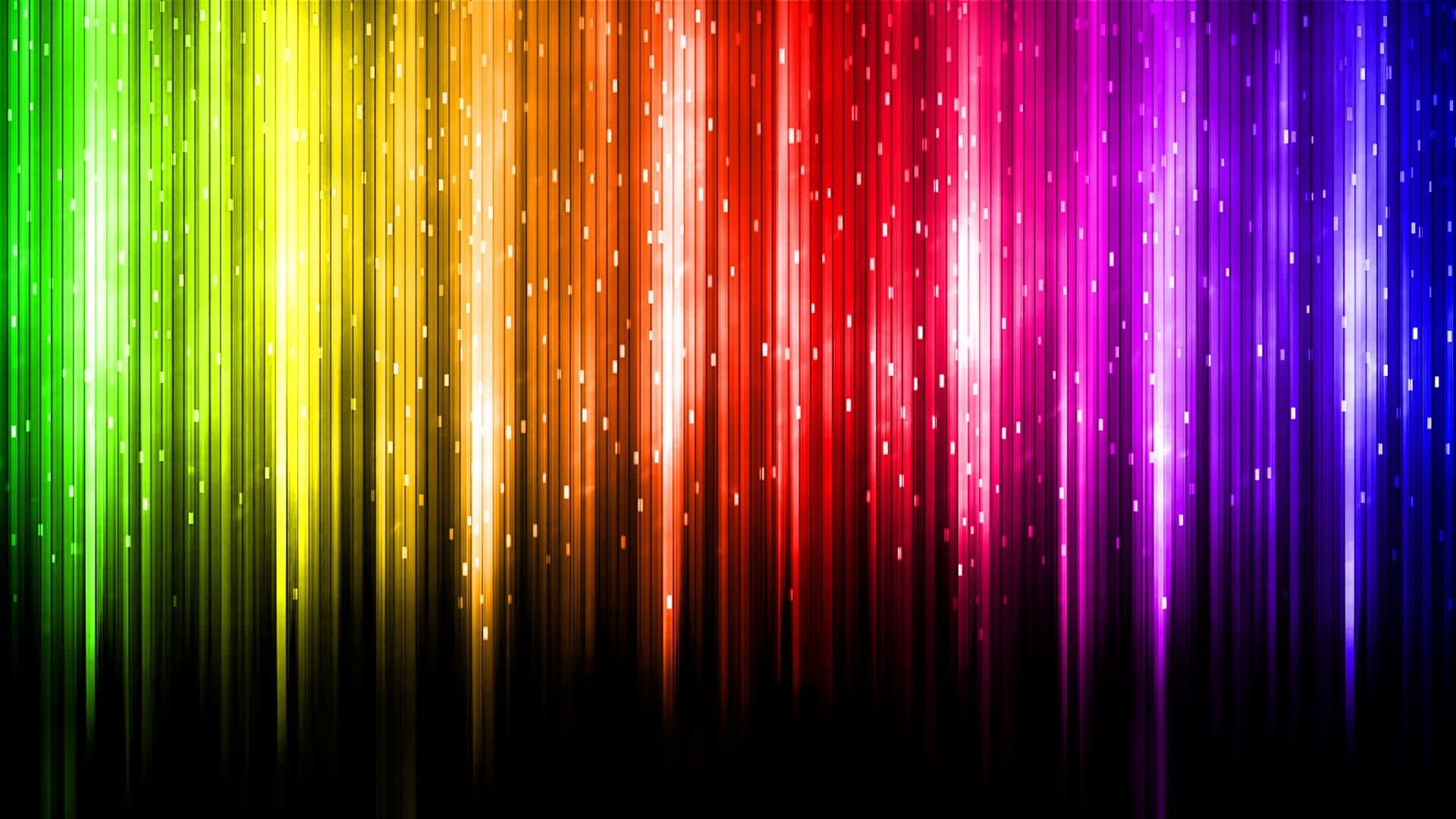 THE MEANING OF COLOURS
(anyone who does a background like this will be failed out of spite)
RED
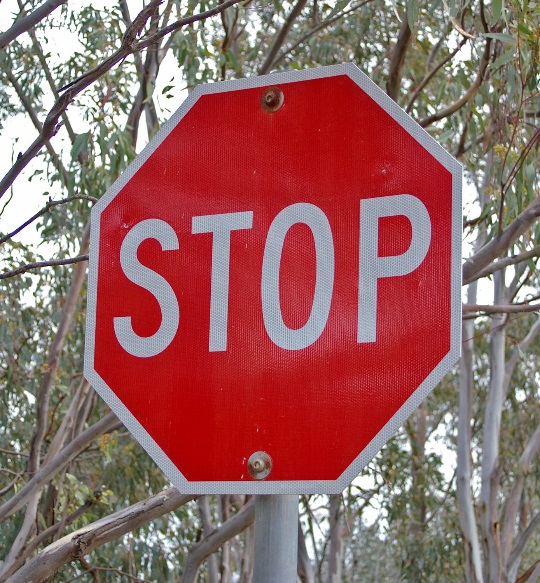 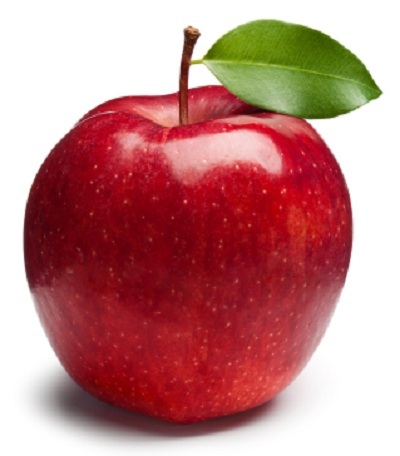 Fire
Blood
Danger
Energy
War
Courage
Appetite
Luck (Chinese)
Communism
“the enemy”
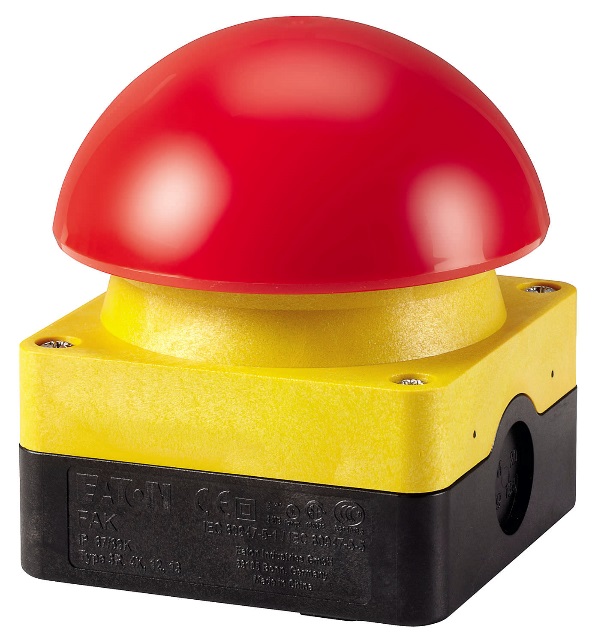 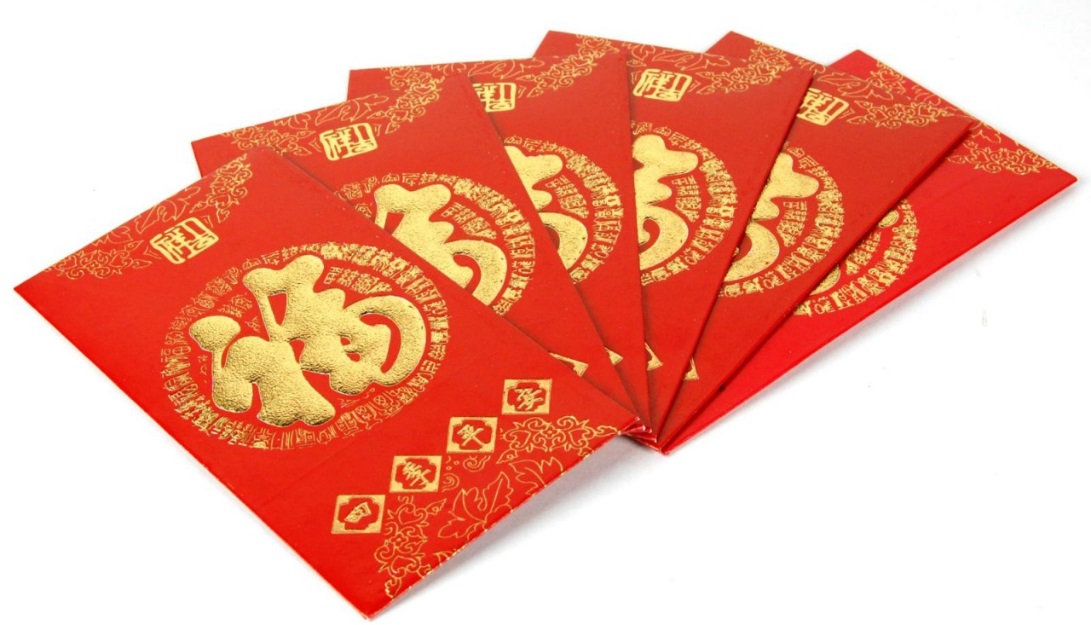 ORANGE
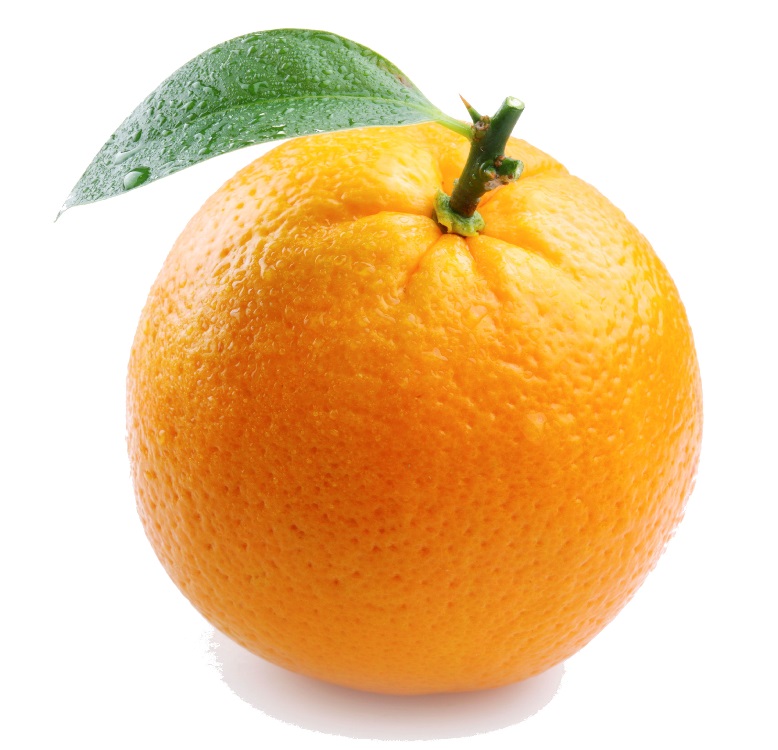 Energy
Joy
Heat
Invigoration
Visibility
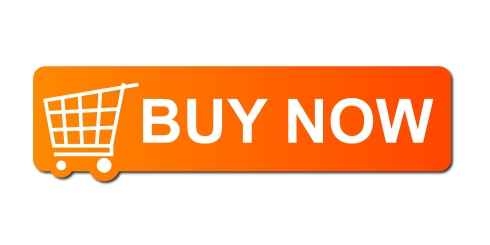 YELLOW
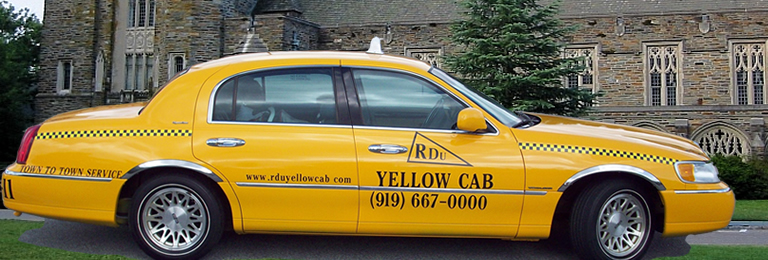 Sunshine
Happiness
Warmth
The most visible colour against black
Used in warning signs
“kiddish” – not a common adult colour
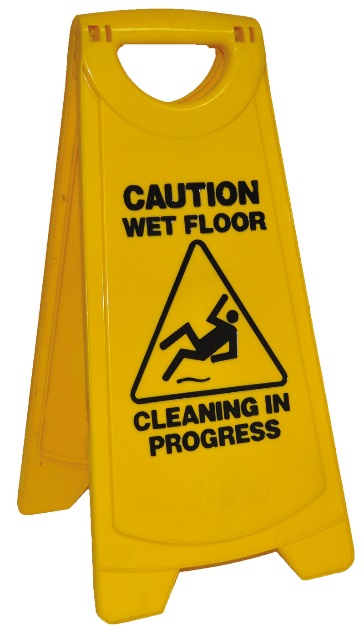 GREEN
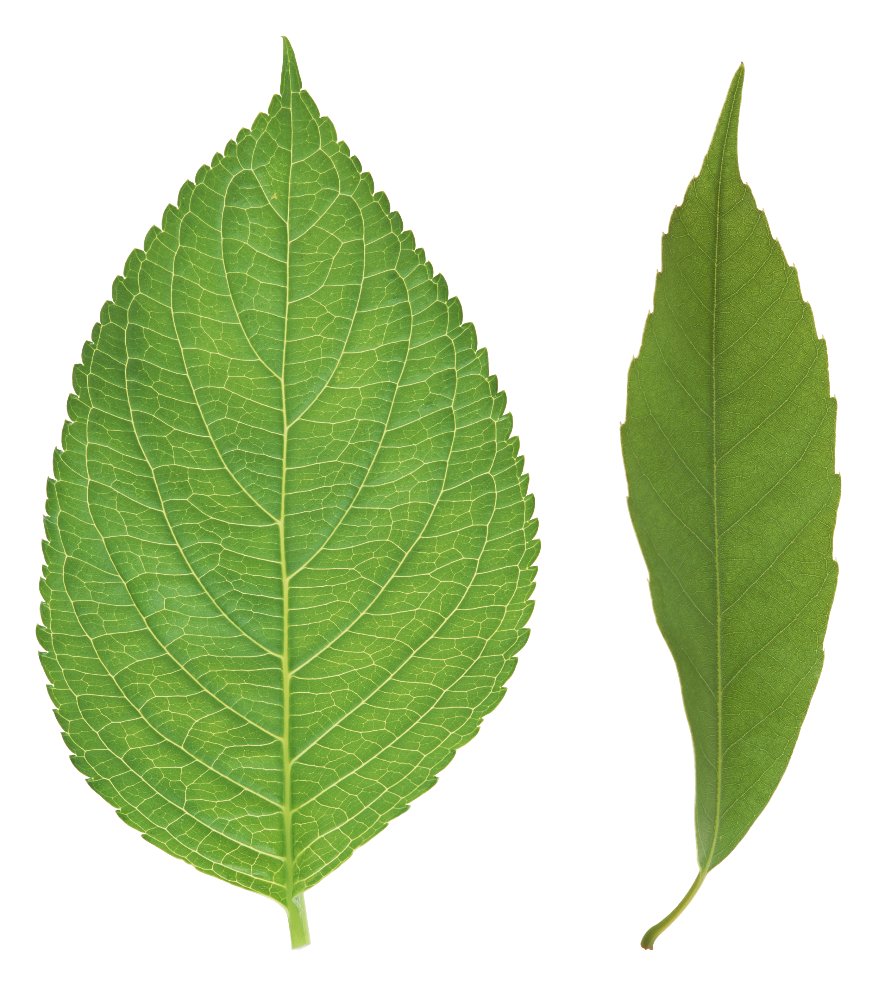 Nature
Safety
Money
Healing
“newness”, lack of experience
Jealousy
Most sensitive colour to the human eye
Environmentalism
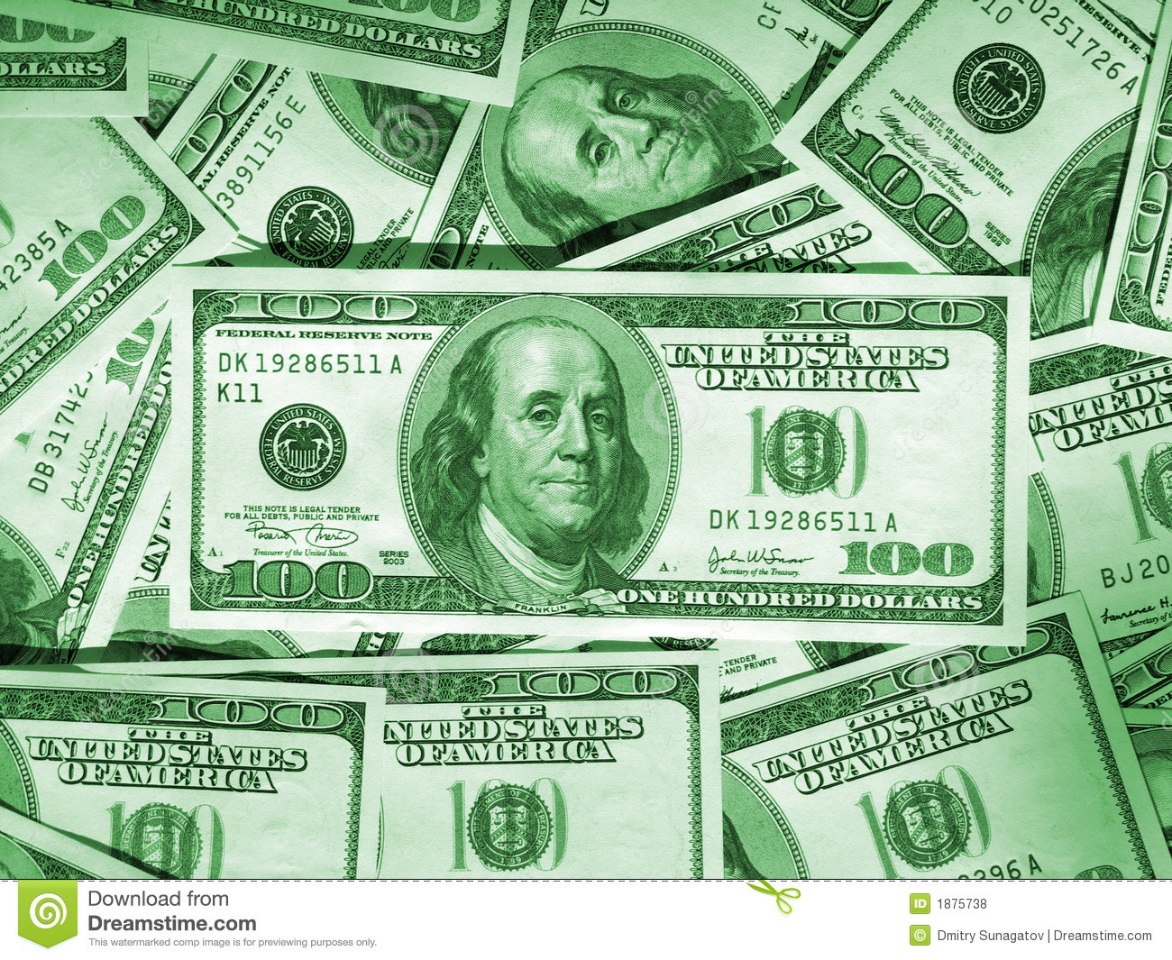 BLUE
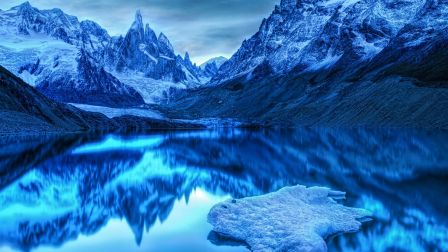 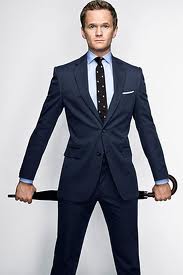 Sky
Sea
Stability and maturity
Masculinity
Suppresses appetite
Power/experience (dark)
Cold
PURPLE
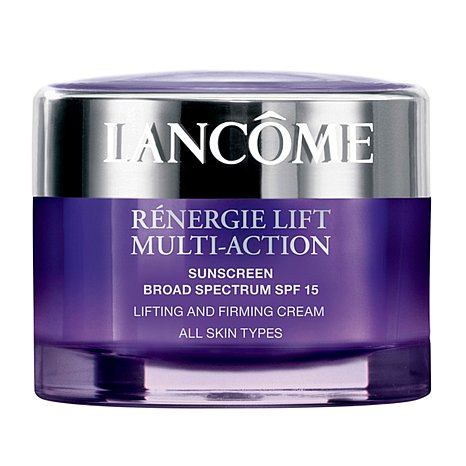 Red and blue – energy and stability 
Power
Royalty
Wealth/luxury products
Soothing
Artificial
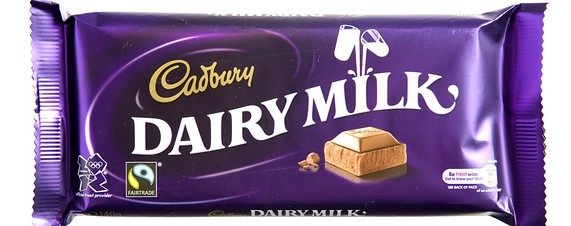 PINK
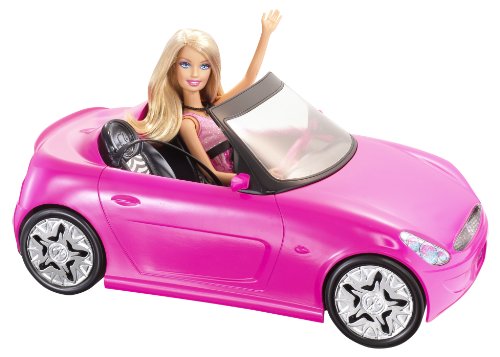 Feminine/”girly”
Romance
Passiveness
Suppresses appetite
GREY
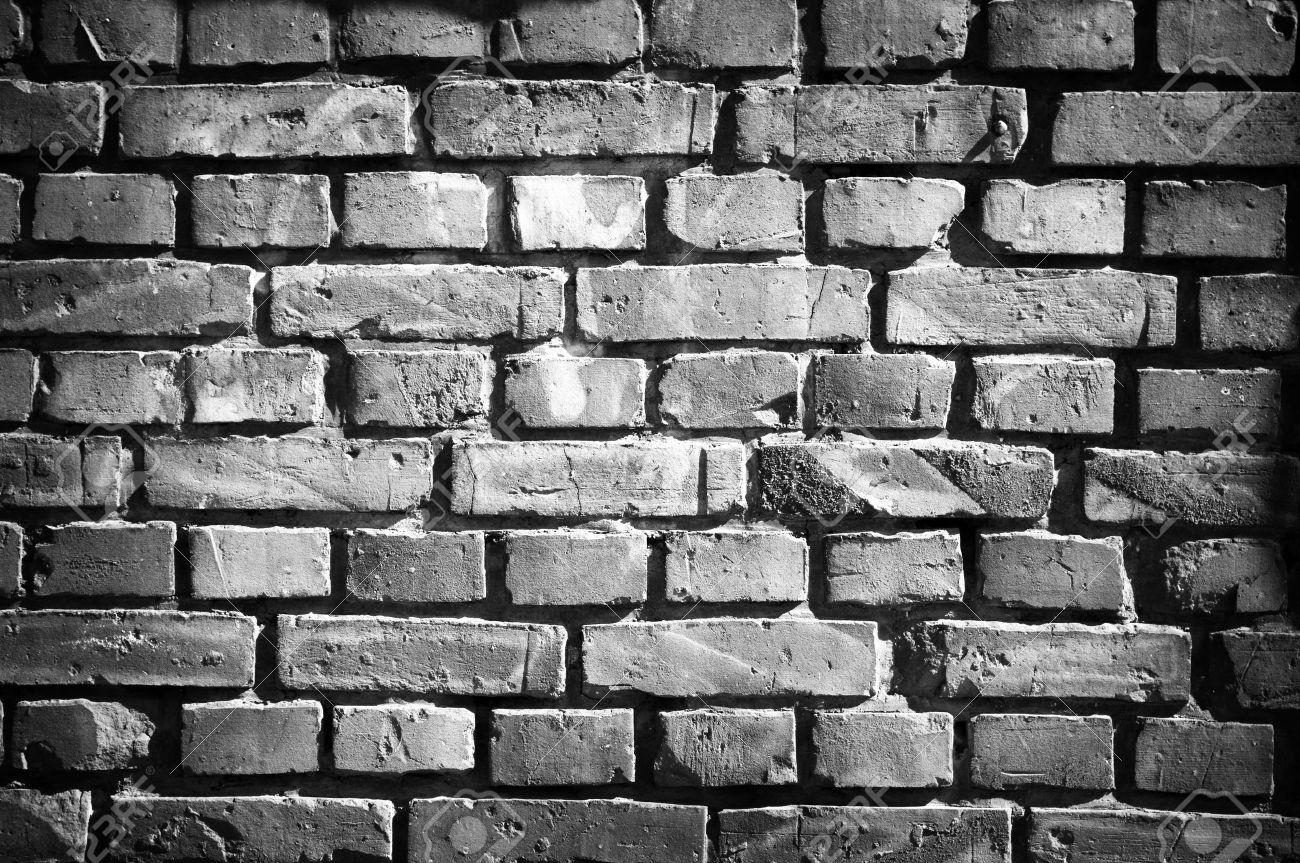 Neutrality
Old age
Stability/stone/rock
BROWN
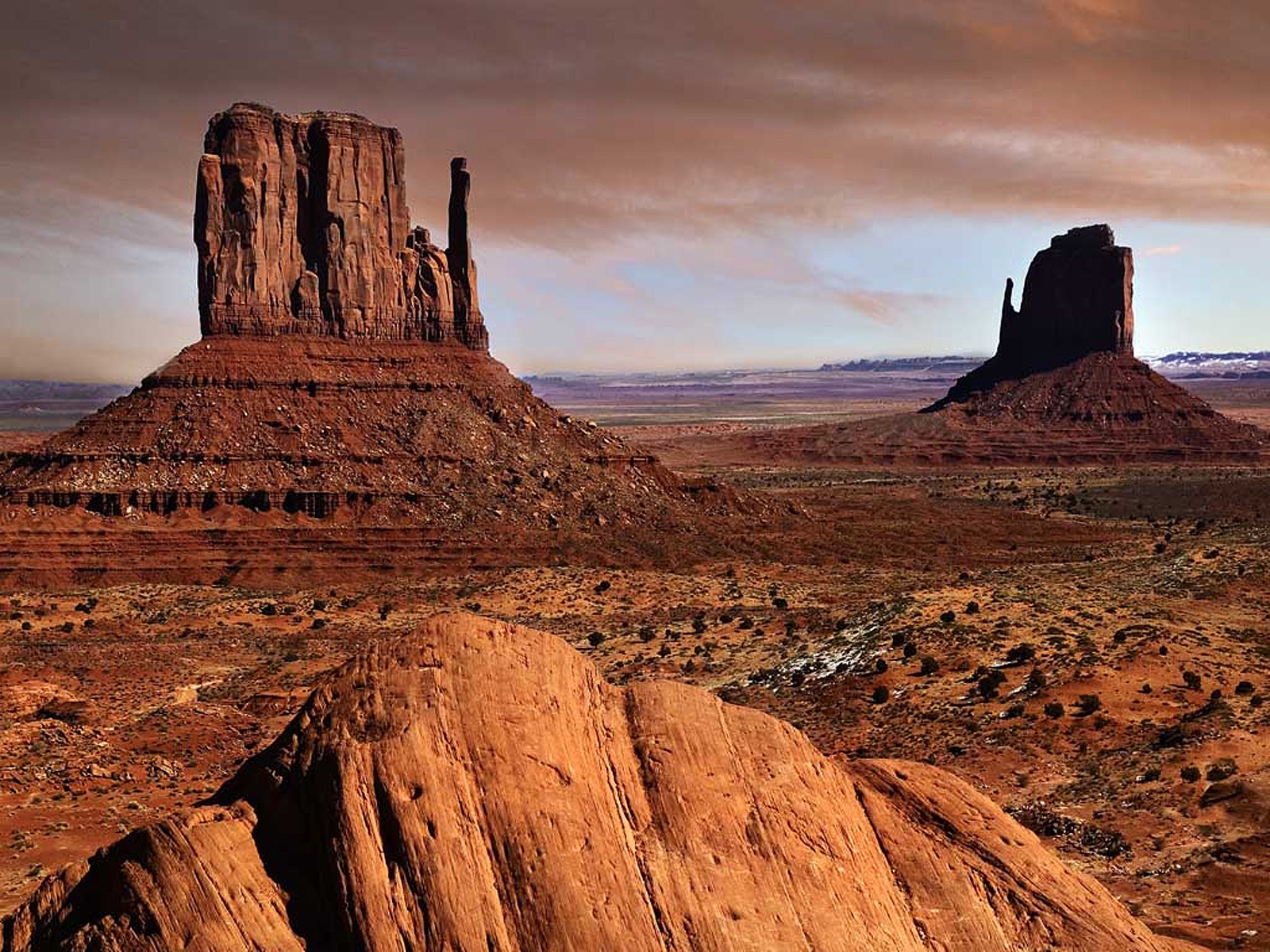 Nature
Stability
Masculinity
Old/autumn
Comfort
BLACK
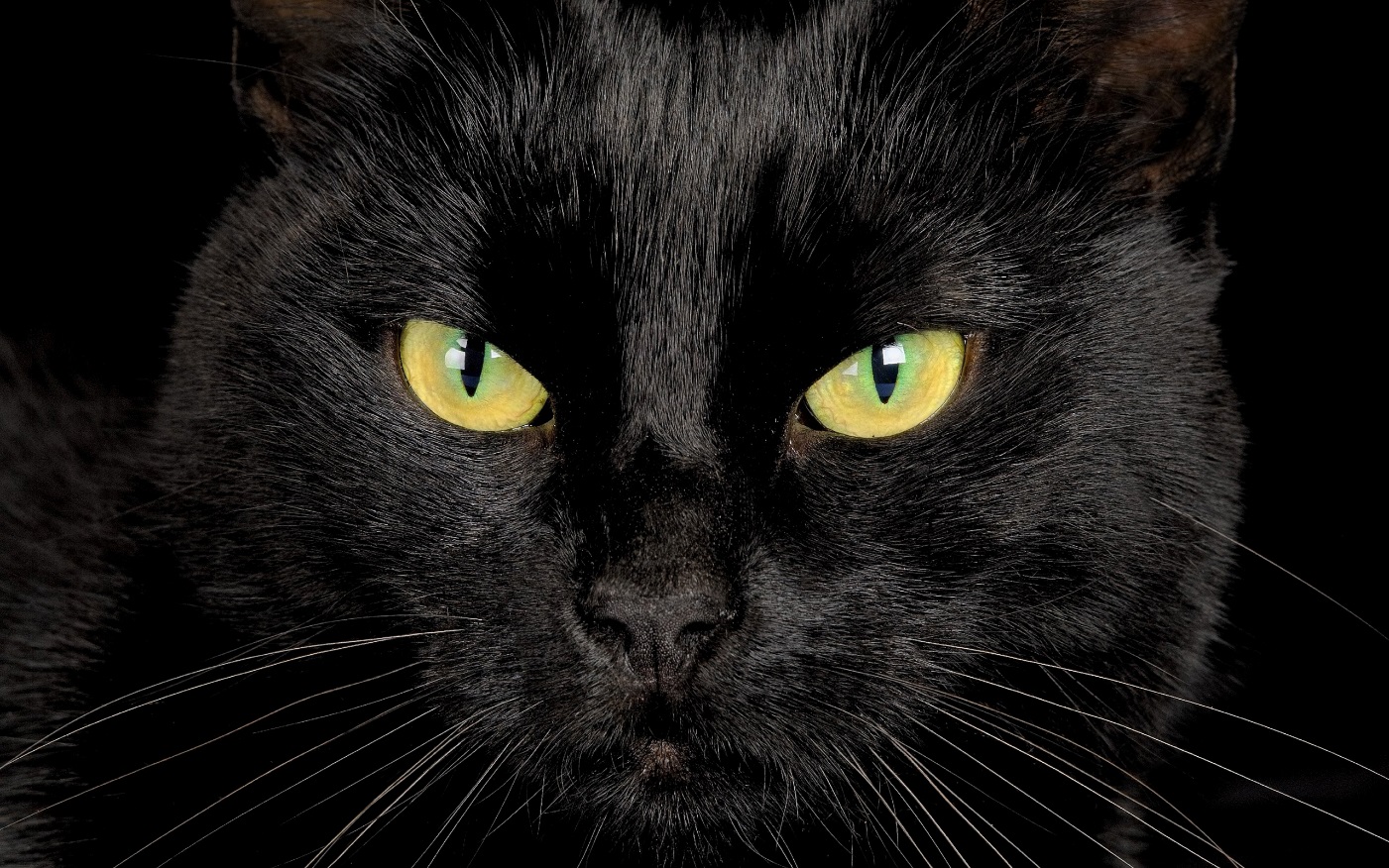 Death
Negativity
Power
Emo/goth
Fear and the unknown
Night 
Grief
Contrast (with yellow, orange, etc.)
WHITE
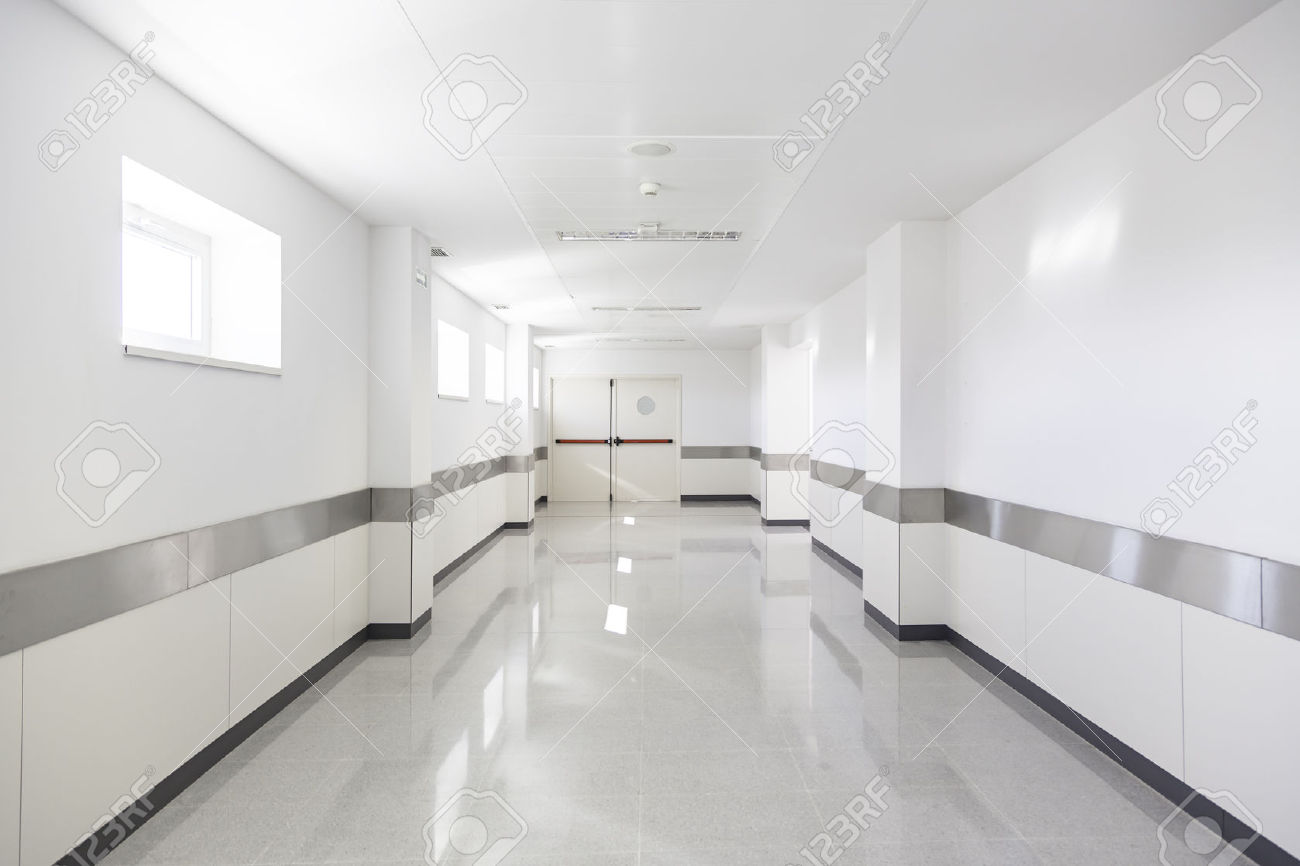 Light
Goodness
Purity/cleanliness/sterility
Simplicity 
Charity, medicines
http://cdn.ebaumsworld.com/mediaFiles/picture/1548104/85038843.png